Algorithmen und Datenstrukturen
Prof. Dr. Ralf Möller
Universität zu Lübeck
Institut für Informationssysteme

Tanya Braun und Felix Kuhr (Übungen)
sowie viele Tutoren
Dynamische Menge
Datenstruktur, die Objekte verwaltet, für die Schlüssel definiert sind: (1) 
einfache Menge (zunächst betrachtet)
Multimenge
geordnete (Multi-)Menge
Mengen können verändert werden (anders als in der Mathematik)
Obligatorische Operationen:
test(k, s): testet, ob ein Element mit Schlüssel k in s enthalten ist (liefert true/false) 
search(k, s): 
(1a) liefert das Elements aus s, dessen Schlüssel k ist, oder nil
(1b) liefert das Elements aus s, dessen Schlüssel key minimal in s         ist und für den key≥k gilt
(2) liefert eine Menge von Elementen aus s, deren Schlüssel k ist
insert(x, s): fügt das Element x in s ein (s wird ggf. modifiziert)
delete(x, s): löscht Element x aus s (s wird ggf. modifiziert)
2
Dynamische Mengen
Zusätzliche Operationen
union(s1, s2) (merge)
intersect(s1, s2)
map(f, s): wendet f auf jedes Element aus s an und gibt Ergebnisse als neue Menge zurück
fold(f, s, init): wendet die Funktion f kaskadierend auf Objekte in s an, liefert einen Wert
Iteratoren für einfache Mengen und Multimengen
getIterator(s), 
testNextElement(i), testPreviousElement(i)
nextElement(i), previousElement(i)
Iteratoren für geordnete Mengen
getIterator(s, fromKey), getIterator(s, fromKey, toKey)
3
Iteration über "lineare Strukturen" (Mengen)
Wir wollen über die genaue Datenstruktur abstrahieren




Das ist eine Kurzschreibweise für die Iteratoranwendung
function test(key, S)
   for x ∈ S do
     if key = key(x) then
         return true
return false
function test(key, S)
   iter := getIterator(S)  	        // Erzeuge Iterator mit Zustand
   while testNextElement(iter)  // Noch ein Element vorhanden?
     x := nextElement(iter)            // Funktion mit Iteratorzustandsänderung
     if key = key(x) then
         return true
return false
4
Prioritätswarteschlangen vs. Mengen
Spezialfall einer dynamischen Menge: Prioritätswarteschlange (Heap)
geordnete Schlüssel
besondere Suchfunktion min, Löschfunktion deleteMin sowie Funktion decreaseKey
Keine Operationen/Iteration auf Elementen definiert
Hier nun:
nicht notwendigerweise geordnete Schlüssel
Beliebiger Zugriff: Elementtest bzw. Suchen
Ausführung von Operation(en) auf jedem Element (map bzw. fold) sowie Iteration über Elemente(Zugriff auf alle Elemente)
5
Einfache Realisierung von Mengen
Felder
Listen (ggf. doppelt verkettetet oder sogar zyklisch)
6
Danksagung
Die nachfolgenden Präsentationen wurden mit einigen Änderungen übernommen aus:

„Effiziente Algorithmen und Datenstrukturen“ (Kapitel 2: Suchstrukturen) gehalten von Christian Scheideler an der TUM http://www14.in.tum.de/lehre/2008WS/ea/index.html.de

„Algorithmen und Datenstrukturen“ gehalten von Sven Groppe an der UzL
7
Felder: Lineares/Sequentielles Suchen
Datenbestand ist unsortiert
Es wird sequentiell von Anfang bis zum Ende gesucht, bis der Schlüssel gefunden ist oder das Ende erreicht wird






Listen würden in vergleichbarer Weise behandelt
function test(k, A)
   i := 1; n := length(A)
  while i ≤ n do
     if k = key(A[i]) then
         return true
     i := i + 1
  return false
function test(key, S)
   for x ∈ S do
     if key = key(x) then
         return true
return false
8
Komplexität Naives/Lineares/Sequentielles Suchen
Günstigster Fall: Element wird an 1. Stelle gefunden:

Ungünstigster Fall: Element wird an letzter Stelle gefunden (komplette Folge wurde durchlaufen):

Durchschnittlicher Fall (Element ist vorhanden): Annahme: kein Element wird bevorzugt gesucht:


Fall Misserfolg der Suche (Element nicht gefunden): Es muss die gesamte Folge durchlaufen werden:
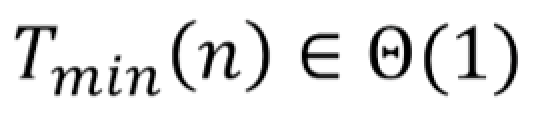 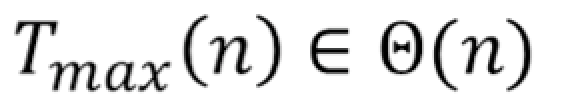 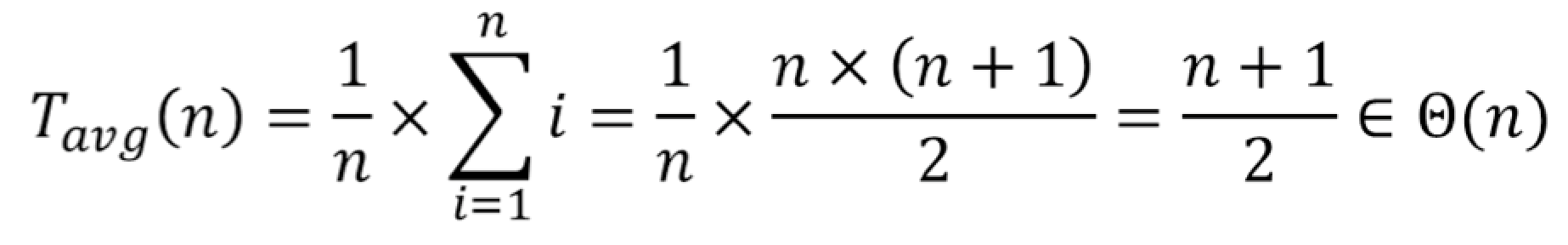 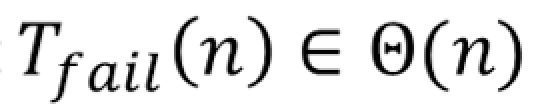 9
Selbstanordnende Listen
Idee: 
Ordne die Elemente bei der sequentiellen Suche so an, dass die Elemente, die am häufigsten gesucht werden, möglichst weit vorne stehen
Meistens ist die Häufigkeit nicht bekannt, man kann aber versuchen, aus der Vergangenheit auf die Zukunft zu schließen

Vorgehensweise:
Immer wenn nach einem Element gesucht wurde, wird dieses Element weiter vorne in der Liste platziert
10
Strategien von selbstanordnenden Listen
MF - Regel, Move-to-front:Mache ein Element zum ersten Element der Liste, wenn nach diesem   Element erfolgreich gesucht wurde. Alle anderen Elemente bleiben unverändert.
T - Regel, Transpose:Vertausche ein Element mit dem unmittelbar vorangehenden nachdem auf das Element zugegriffen wurde
FC - Regel,  Frequency Count:Ordne jedem Element einen Häufigkeitszähler zu, der zu Beginn mit 0 initialisiert wird und der bei jedem Zugriff auf das Element um 1 erhöht wird. Nach jedem Zugriff wird die Liste neu angeordnet, so dass die Häufigkeitszähler in absteigender Reihenfolge sind.
11
Beispiel selbstanordnende Listen, MF-Regel
Beispiel (für Worst Case)









Durchschnittliche Kosten: 7x7/7
12
Beispiel selbstanordnende Listen, MF-Regel
Beispiel (für „beinahe“ Best Case)









Durchschnittliche Kosten: 7 + 6 x 1/7 ≈ 1.86
13
Beispiel selbstanordnende Listen, MF-Regel
Feste Anordnung und naives Suchen hat bei einer 7-elementigen Liste durchschnittlich den Aufwand: 

Die MF -Regel kann also Vorteile haben gegenüber einer festen Anordnung
Dies ist insbesondere der Fall, wenn die Suchschlüssel stark gebündelt auftreten
Näheres zu selbstanordnenden Listen findet man im Buch von Ottmann und Widmayer
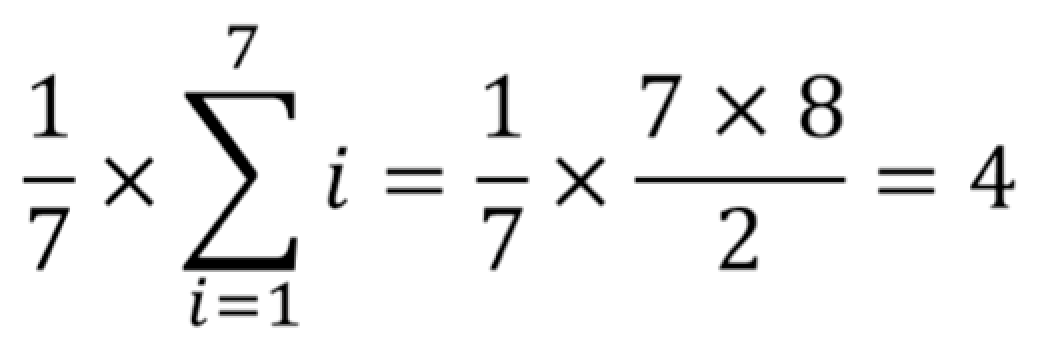 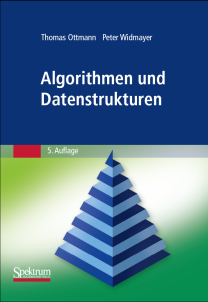 14
Suchstruktur für die Darstellung von Mengen
s: Menge von Elementen
Jedes Element x identifiziert über key(x).
Operationen:
insert(x, s): modifiziere s auf s ⋃ {x}
delete(k, s):  modifiziere s auf s\{x}, sofern ein Element x enthalten ist mit key(x)=k
search(k, s): gib x ∈ s aus mit minimalem key(x) so dass key(x)≥k (gib nil zurück, wenn ein solches x nicht vorhanden)
http://www14.in.tum.de/lehre/2008WS/ea/index.html.de
15
Statische Suchstruktur
1. Idee: Speichere Elemente in sortiertem Feld.




search: über binäre Suche ( O(log n) Zeit )
search(12)
1
3
5
10
14
19
28
31
58
60
82
85
89
94
98
http://www14.in.tum.de/lehre/2008WS/ea/index.html.de
16
Binäre Suche
Eingabe: Zahl x und ein sortiertes Feld A[1],…,A[n]

function search(k, A)
n := length(A); l := 1; r := n
while l < r do
    m:=(r+l) div 2
    if key(A[m]) = k then return A[m]
    if key(A[m]) < k then l:=m+1
    else r:=m
return A[l]
http://www14.in.tum.de/lehre/2008WS/ea/index.html.de
17
19
28
31
58
60
82
85
Dynamische Suchstruktur
insert und delete Operationen:
Sortiertes Feld schwierig zu aktualisieren!




Worst case: 𝛳(n) Zeit
15
1
3
5
10
14
http://www14.in.tum.de/lehre/2008WS/ea/index.html.de
18
3
Suchstruktur
2. Idee: Sortierte Liste





Problem: insert, delete und search kosten im worst case 𝛳(n) Zeit

Einsicht: Wenn search effizient zu implementieren wäre, dann auch alle anderen Operationen
19
∞
1
…
http://www14.in.tum.de/lehre/2008WS/ea/index.html.de
19
Suchstruktur
Alternativen
Nicht-zyklische, doppelt verkettete Liste
Einfach verkettete Liste
Baum
Welche Möglichkeiten ergeben sich durch eine zyklische Liste?
Was wäre die Folge bei einer einfach verketteten Liste?
http://www14.in.tum.de/lehre/2008WS/ea/index.html.de
20
Motivation für Suche nach neuer Trägerstruktur
Halbierungssuche durchsucht Felder
Einfügen neuer Elemente erfordert ggf.ein größeres Feld und Umkopieren der Elemente 
Einfügen in Listen in konstanter Zeit
Zugriffe auf Elemente jedoch sequentiell 
(Verzeigerter) Baum
Einfügen in konstanter Zeit möglich (falls Einfügeposition gegeben)
 zum Suchen verwendbar
21
Binäre Suchbäume - Definition
Ein binärer Suchbaum 
ist ein Binärbaum, und
zusätzlich muss für jeden seiner Knoten gelten, dass das im Knoten gespeicherte Element
 größer ist als alle Elemente im linken Unterbaum
 kleiner ist als alle Elemente im rechten Unterbaum
links
rechts
22
5
27
17
3
13
15
156
9
26
7
15
3
26
119
8
159
18
28
6
10
8
12
Beispiele für binäre Suchbäume
23
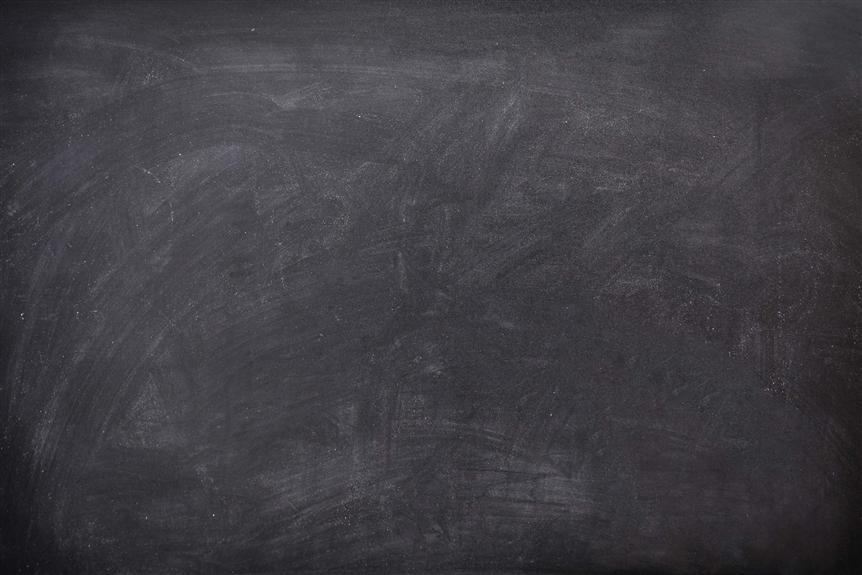 27
15
156
3
26
119
159
Aufgabe: Wende Funktion auf Elemente an
Algorithmus?
fold(+, tr, 0)
 505

function max (x, y)
   if  x > y then
      return x
   else return y

fold(max, tr, 0)
159
tr
function min (x, y)
   if  x > y then
      return y
   else return x

fold(min, tr, ∞)
3
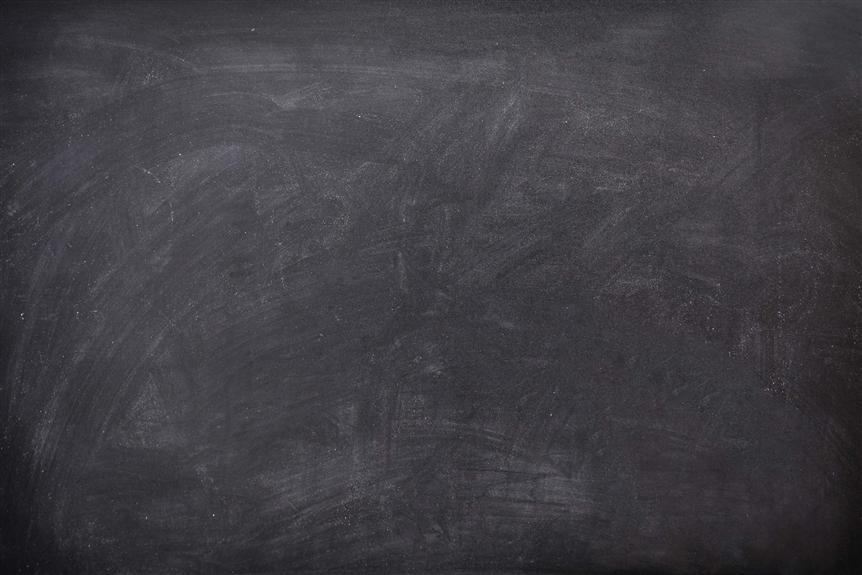 Aufgabe: Wende Funktion auf Elemente an
function fold(f, tr, init)
   if emptyTree(tr) then
      return init
   if leaf(tr) then
      return f(init, key(tr))
   if leftExists(tr) then
      x := f(  fold(f, left(tr), init),  key(tr) )
      if rightExists(tr) then
         return fold(f, right(tr), x)
      else return x
   if rightExists(tr) then // linker Nachfolger existiert nicht
      return f( fold(f, right(tr), init),  key(tr) )
Inorder-Ausgabe ergibt Sortierreihenfolge
function printNode(ignore, x)
   print(x)
   return 0

fold(printNode, tr, 0)
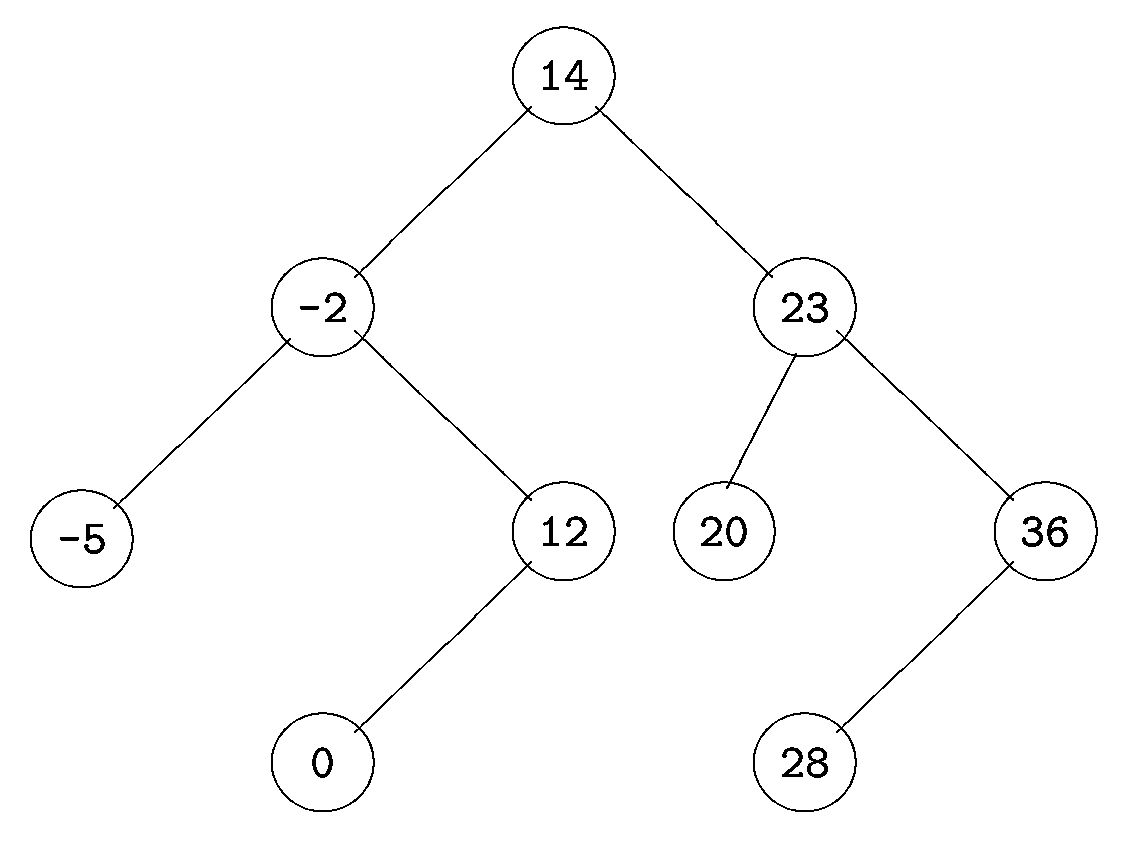 tr
-5
-2
0
12
14
20
23
28
36
26
Suche im binären Suchbaum
Suche nach einem Element im binären Suchbaum:
Baum ist leer:
Element nicht gefunden
Baum ist nicht leer:
Wurzelelement ist gleich dem gesuchten Element:
Element gefunden
Gesuchtes Element ist kleiner als das Wurzelelement:
Suche im linken Unterbaum rekursiv
Gesuchtes Element ist größer als das Wurzelelement:
Suche im rechten Unterbaum rekursiv
27
Suche nach 28
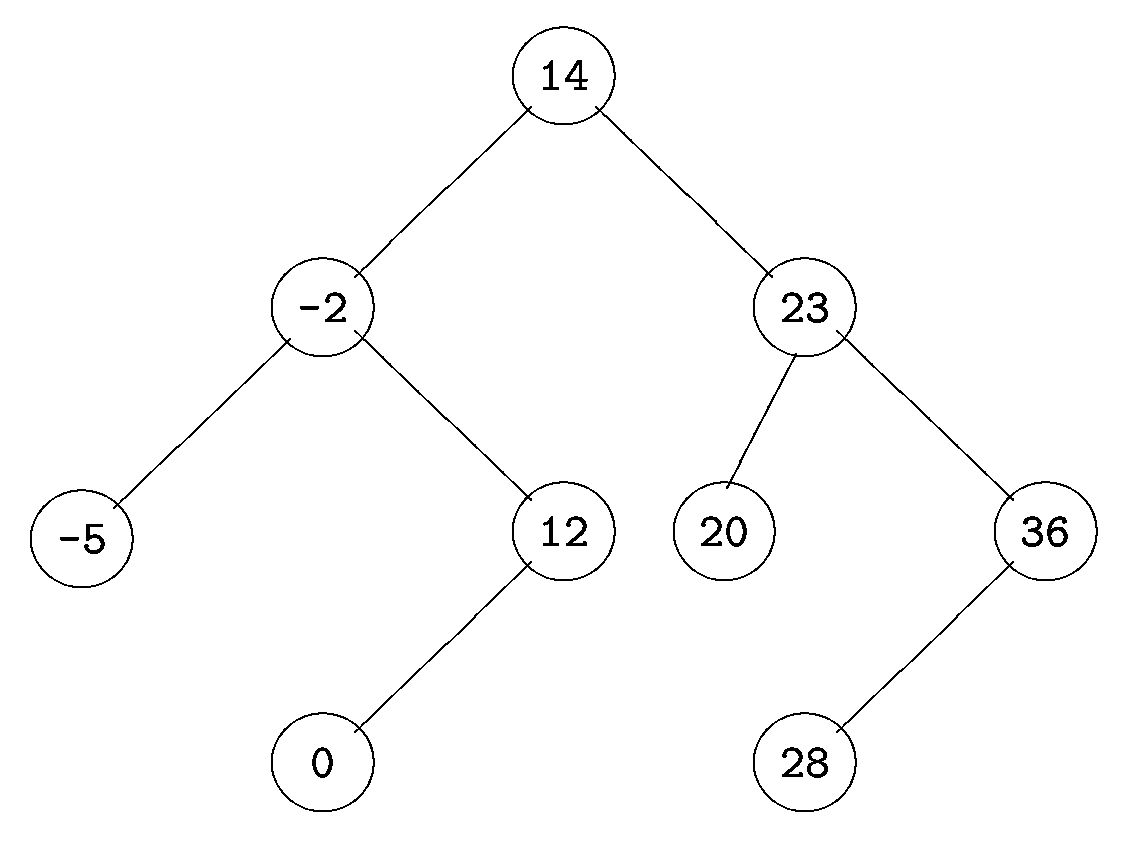 28
Suche nach 13
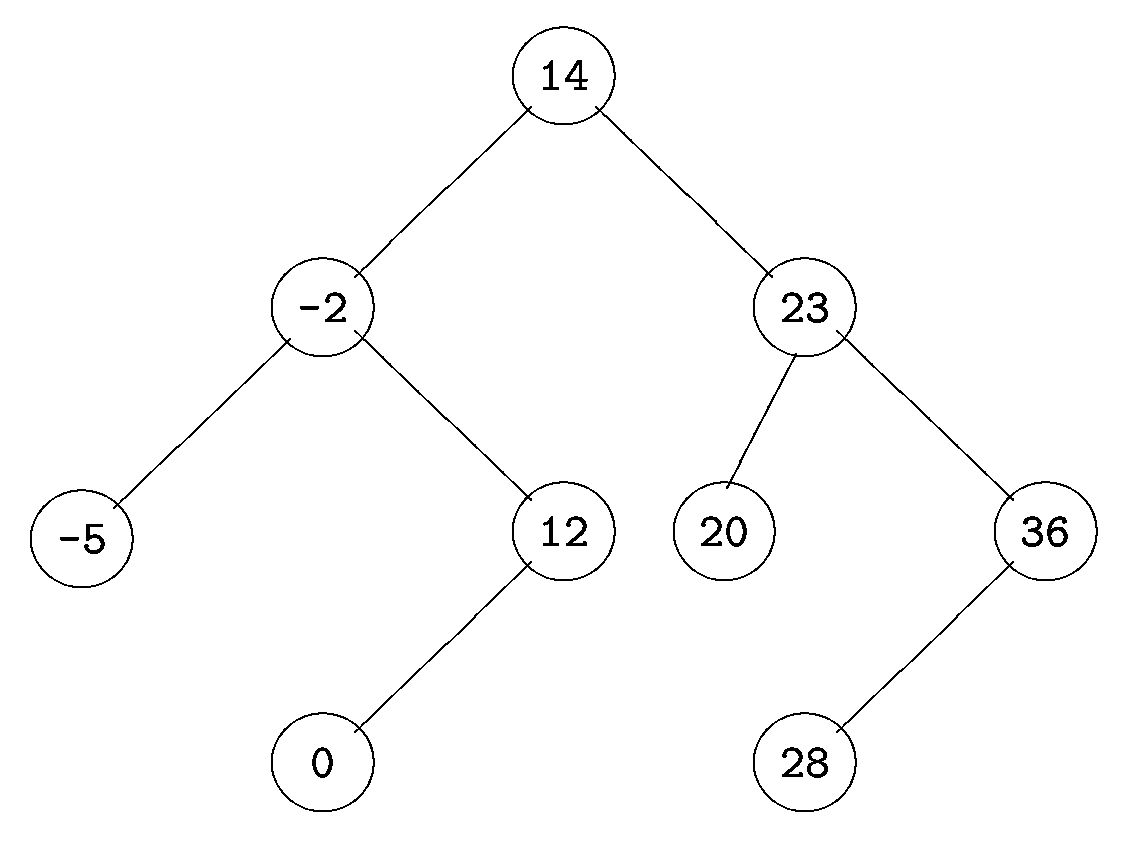 Binärer Suchbaum
Wie kann man Iteratoren realisieren?
getIterator(s) bzw. getIterator(s, firstKey)
30
3
Suchstruktur
Idee: füge Navigationsstruktur hinzu, die search effizient macht, Navigationsstruktur enthält nur Schlüssel
Navigationsstruktur
19
∞
1
…
http://www14.in.tum.de/lehre/2008WS/ea/index.html.de
31
Binärer Suchbaum (ideal)
search(12)
10
3
19
1
5
14
28
1
3
5
10
14
19
28
∞
http://www14.in.tum.de/lehre/2008WS/ea/index.html.de
32
Binärer Suchbaum
Suchbaum-Regel:






Damit lässt sich die search Operation einfach implementieren.
k
Für alle Schlüssel k' in T1 
und k'' in T2: k' ≤ k < k''
T1
T2
http://www14.in.tum.de/lehre/2008WS/ea/index.html.de
33
search(k) Operation
k
Suchstrategie:
Starte in Wurzel des Suchbaums
Für jeden erreichten Knoten v:
Falls key(v) ≤ k, gehe zum linken Kind von v, sonst gehe zum rechten Kind
Für alle Schlüssel k' in T1 
und k'' in T2: k' ≤ k < k''
T1
T2
http://www14.in.tum.de/lehre/2008WS/ea/index.html.de
34
Binärer Suchbaum
Formell: für einen Baumknoten v sei
key(v) der Schlüssel in v
d(v) die Anzahl Kinder von v
 
Suchbaum-Regel: (s.o.)

Grad-Regel: (Grad = Anzahl der Kinder)Alle Baumknoten haben zwei Kinder (sofern #Elemente >1)

Schlüssel-Regel:Für jedes Element e in der Liste gibt es genau einen Baumknoten v mit key(v)=key(e).
http://www14.in.tum.de/lehre/2008WS/ea/index.html.de
35
Search(9)
10
3
19
1
5
14
28
1
3
5
10
14
19
28
∞
http://www14.in.tum.de/lehre/2008WS/ea/index.html.de
36
Insert und Delete Operationen
Strategie:
insert(e):Erst search(key(e)) bis Element e' in Liste erreicht. Falls key(e')>key(e), füge e vor e' ein und ein neues Suchbaumblatt für e und e' mit key(e), so dass Suchbaum-Regel erfüllt.
delete(k):Erst search(k) bis ein Element e in Liste erreicht. Falls key(e)=k, lösche e aus Liste und Vater v von e aus Suchbaum, und setze in dem Baumknoten w mit key(w)=k: key(w):=key(v)
http://www14.in.tum.de/lehre/2008WS/ea/index.html.de
37
Insert(5)
10
1
14
28
1
10
14
28
∞
http://www14.in.tum.de/lehre/2008WS/ea/index.html.de
38
Insert(5)
10
1
14
5
28
1
5
10
14
28
∞
http://www14.in.tum.de/lehre/2008WS/ea/index.html.de
39
Insert(12)
10
1
14
5
28
1
5
10
14
28
∞
http://www14.in.tum.de/lehre/2008WS/ea/index.html.de
40
Insert(12)
10
1
14
5
12
28
1
5
10
12
14
28
∞
http://www14.in.tum.de/lehre/2008WS/ea/index.html.de
41
Delete(1)
10
1
14
5
12
28
1
5
10
12
14
28
∞
http://www14.in.tum.de/lehre/2008WS/ea/index.html.de
42
Delete(1)
10
14
5
12
28
5
10
12
14
28
∞
http://www14.in.tum.de/lehre/2008WS/ea/index.html.de
43
Delete(14)
10
14
5
12
28
5
10
12
14
28
∞
http://www14.in.tum.de/lehre/2008WS/ea/index.html.de
44
Delete(14)
10
12
5
28
5
10
12
28
∞
http://www14.in.tum.de/lehre/2008WS/ea/index.html.de
45
1
3
5
10
14
19
28
1
3
5
10
14
19
28
∞
Binärbaum
Problem: Binärbaum kann entarten!
Beispiel: Zahlen werden in sortierter Folge eingefügt
Search benötigt 𝛳(n)Zeit im worst case
http://www14.in.tum.de/lehre/2008WS/ea/index.html.de
46
Selbstanordnung?
Anpassung beim Anfragen (Operation search/test)
Balancierung beim Einfügen neuer Elemente
47
1
3
5
10
14
19
28
1
3
5
10
14
19
28
∞
Definition: Ausgeglichener Suchbaum
Die Längen der Pfade von den Blättern zur Wurzel unterscheiden sich maximal um 1








„Alle Ebenen bis auf Blattebene voll gefüllt“
10
Ausgeglichen?
Ausgeglichen?
12
5
28
5
10
12
28
∞
Blatt
48
Suchbäume mit Information in Knoten
Gleiche Definition von Ausgeglichenheit bei „internen“ Suchbäumen
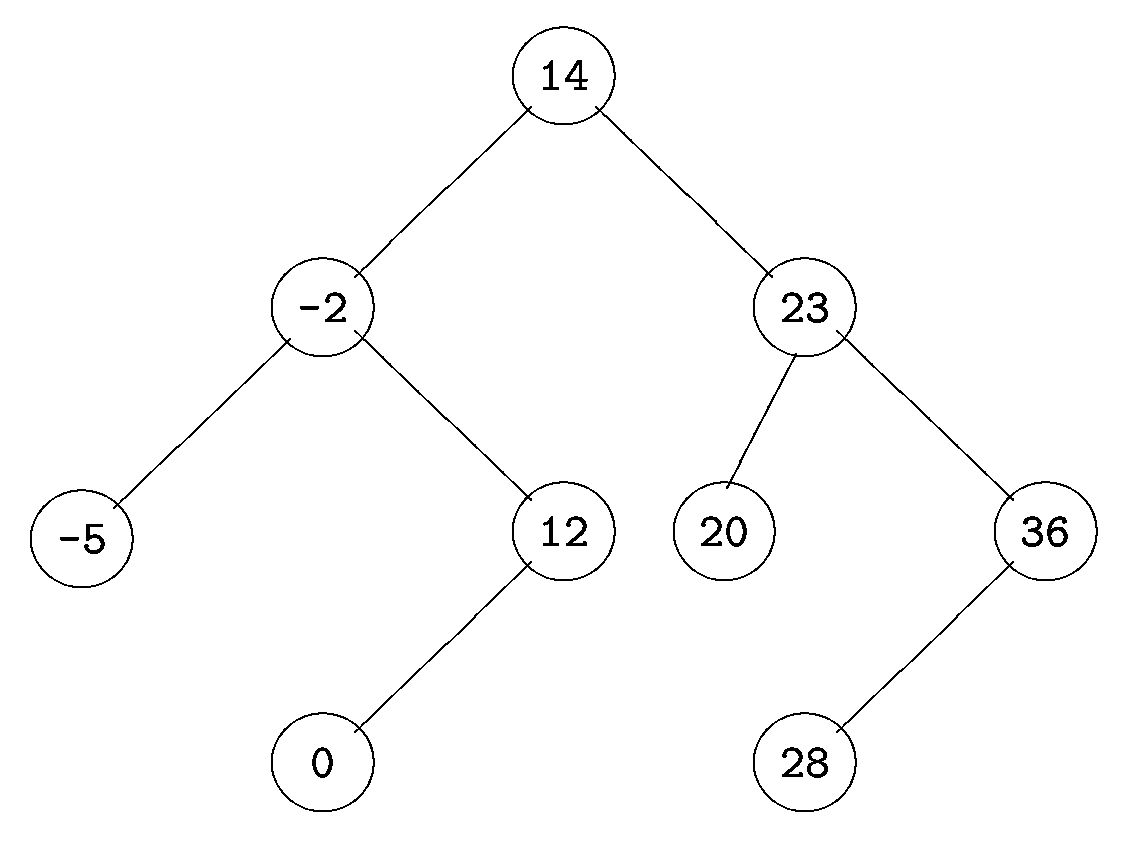 49
Gewichtete Binärbäume
Ausgeglichenheit nur optimal, wenn relative Häufigkeit des Zugriffs bei allen Schlüsseln gleich
Ist dies nicht der Fall, sollte relative Zugriffshäufigkeit bei der Baumkonstruktion berücksichtigt werden
Idee: Ordne den Schlüsseln Gewichte zu
Häufiger zugegriffene Schlüssel: hohes Gewicht
Weniger oft zugegriffene Schlüssel: kleines Gewicht
Knoten mit Schlüsseln, denen ein höheres Gewicht gegeben wird, sollen weiter oben stehen (interne Bäume)
Wir besprechen später, wie solche Bäume erstellt werden können
50
Rang eines Knotens x im Binärbaum
Position von x innerhalb der nach Schlüsseln sortierten Folge von Knoten
Entspricht k-tem Knoten, der bei In-Order-Traversierung bearbeitet wird
Anzahl der Knoten im linken Teilbaum + 1
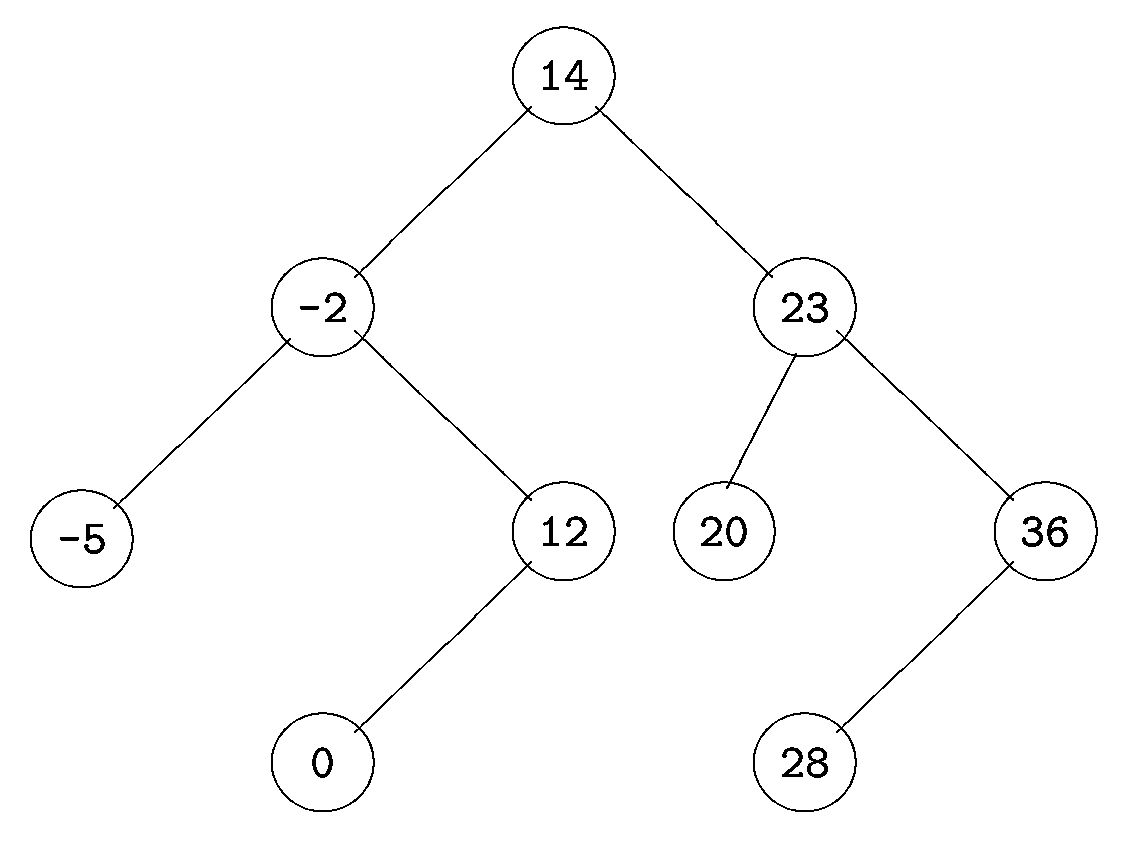 51
Hier: Andere Definition für Rang
Rang eines Knotens: 
minimale Länge eines Pfades zu einem Blatt:

 		   ⎧ 0 , falls x Blatt ist
Rang(x) =  ⎨
 		   ⎩ 1 + min( Rang( left(x) ), Rang( right(x) ) ) sonst

Auch Level genannt
Bei einem ausgeglichenen Binärbaum: Rang = ⎣log(n)⎦, wobei n die Anzahl der Knoten im Baum ist

Manchmal log(n) auch für nicht ausgeglichene Bäume als Rang der Wurzel verwendet (Abrundung weggelassen)
52
Ausgeglichener Baum mit n Knoten
Annahme: Relative Zugriffshäufigkeit für alle Schlüssel gleich
Suchaufwand optimal: Q(log n), da Höhe ⎣log n⎦







Suchaufwand durch Rang der Wurzel bestimmt
10
3
19
1
5
14
28
1
3
5
10
14
19
28
∞
53
Selbstorganisierende Bäume
Man beachte: Suchaufwand Q(log n)
Elementtests mehrfach mit dem gleichen Element:  dann Q(log n) „zu teuer“
Weiterhin: Mit bisheriger Technik des Einfügens kann Ausgeglichenheit nicht garantiert werden: Zugriff für bestimmte Elemente immer > log n
Elementtest für diese Elemente häufig:  Performanz sinkt
Idee: Häufig zugegriffene Elemente sollten trotz Unausgeglichenheit schneller gefunden werden
Umsetzung: Splay-Baum (selbstorganisierend)
Daniel D. Sleator, Robert Tarjan: Self-Adjusting Binary Search Trees, In: Journal of the ACM (Association for Computing Machinery). 32, Nr. 3, S. 652–686, 1985
54
Danksagung
Die nachfolgenden Präsentationen wurden mit einigen Änderungen übernommen aus:

„Effiziente Algorithmen und Datenstrukturen“ (Kapitel 2: Suchstrukturen) gehalten von Christian Scheideler an der TUM http://www14.in.tum.de/lehre/2008WS/ea/index.html.de
55
Splay-Baum
Üblicherweise: Implementierung als interner Suchbaum (d.h. Elemente direkt integriert in Baum und nicht in extra Liste)

Hier: Implementierung als externer Suchbaum (wie beim Binärbaum oben)

Modifikation nicht nur bei insert oder delete, sondern auch bei Anfragen
56
Splay-Baum
search(19)
10
In Baum Zeiger auf Listenelement
3
19
1
5
14
28
1
3
5
10
14
19
28
1
57
Splay-Baum
Ideen:
Im Baum Zeiger auf Listenelemente
Bewege Schlüssel von zugegriffenem Element immer zur Wurzel

2. Idee: über Splay-Operation
58
Splay-Operation
Bewegung von Schlüssel x nach oben:
Wir unterscheiden zwischen 3 Fällen.
1a.  x ist Kind der Wurzel:
x
y
zig
y
x
A
C
B
C
A
B
59
y
x
x
y
A
C
B
C
A
B
Splay-Operation
Bewegung von Schlüssel x nach oben:
Wir unterscheiden zwischen 3 Fällen.
1b.  x ist Kind der Wurzel:
zig
60
Splay-Operation
Wir unterscheiden zwischen 3 Fällen.
2a.  x hat Vater und Großvater rechts:
x
z
y
y
D
A
x
z
zig-zig
C
B
A
B
C
D
61
z
x
y
y
D
A
z
x
C
B
A
B
C
D
Splay-Operation
Wir unterscheiden zwischen 3 Fällen.
2b.  x hat Vater und Großvater links:
zig-zig
62
Splay-Operation
Wir unterscheiden zwischen 3 Fällen.
3a.  x hat Vater links, Großvater rechts:
z
x
y
zig-zag
x
D
y
z
A
A
B
C
D
B
C
63
Splay-Operation
Wir unterscheiden zwischen 3 Fällen.
3b.  x hat Vater rechts, Großvater links:
z
x
y
A
x
zig-zag
z
y
D
A
B
B
C
C
D
64
Splay-Operation
Beispiel:
zig-zag Operation (3a)
10
3
19
x
1
5
14
28
1
3
5
10
14
19
28
∞
65
Splay-Operation
5
10
3
19
1
14
28
1
3
5
10
14
19
28
∞
66
Splay-Operation
Beispiele:
x
x
zig-zig, zig-zag, zig-zig, zig
zig-zig, zig-zag, zig-zag, zig
67
Splay
procedure splay(x, T)
  while parentExists(x, T) do
      // x wandert hoch      Wende geeignete Splay-Operation an
68
Splay-Baum Operationen
Annahme: zwei Splay-Bäume T1 und T2 mit key(x)<key(y) für alle x∈T1 und y∈T2.

merge(T1,T2):
x
x
T1
T2
T’1
T2
T’1
T2
∞
search(x), x<∞ max. in T1
http://www14.in.tum.de/lehre/2008WS/ea/index.html.de
69
Splay-Baum Operationen
split(k,T):
k bzw. Nachf(k)
T
T1
T2
T1
T2
∞
>k
search(k)
http://www14.in.tum.de/lehre/2008WS/ea/index.html.de
70
Splay-Baum Operationen
insert(e):
insert wie im Binärbaum
splay-Operation, um key(e) in Wurzel zu verschieben

delete(k):
führe search(k) aus (bringt k in die Wurzel)
entferne Wurzel und führe merge(T1,T2) der beiden Teilbäume durch
http://www14.in.tum.de/lehre/2008WS/ea/index.html.de
71
Rot-Schwarz-Baum
Rot-Schwarz-Bäume sind binäre Suchbäume mit roten 
und schwarzen Knoten, so dass gilt:
Wurzeleigenschaft: Die Wurzel ist schwarz.
Externe Eigenschaft: Jeder Listenknoten ist schwarz.
Interne Eigenschaft: Die Kinder eines roten Knotens sind schwarz.
Tiefenschaft: Alle Listenknoten haben dieselbe “Schwarztiefe”
“Schwarztiefe” eines Knotens: Anzahl der schwarzen Baumknoten (außer der Wurzel) auf dem Pfad von der Wurzel zu diesem Knoten.
Leonidas J. Guibas and Robert Sedgewick, A Dichromatic Framework for Balanced Trees, In: Proceedings of the 19th Annual Symposium on Foundations of Computer Science, S. 8–21, 1978
72
Rot-Schwarz-Baum
Beispiel:
10
3
19
1
5
14
28
1
3
5
10
14
19
28
∞
http://www14.in.tum.de/lehre/2008WS/ea/index.html.de
73
13
14
14
13
7
6
8
Rot-Schwarz-Baum
Andere Deutung von Rot-schwarz-Mustern: 
B-Baum (Baum mit “Separatoren” und min 2 max 4 Nachfolger)
15
15
oder
13   14
6   7   8
Rudolf Bayer, Symmetric binary B-Trees: Data structure and maintenance algorithms. Acta Informatica 1 (4), S. 290–306, 1972
74
Rot-Schwarz-Baum
R-S-Baum:
10
3
19
1
5
14
28
1
3
5
10
14
19
28
1
http://www14.in.tum.de/lehre/2008WS/ea/index.html.de
75
Rot-Schwarz-Baum
B-Baum:
3   10
14  19  28
1
5
1
3
5
10
14
19
28
1
http://www14.in.tum.de/lehre/2008WS/ea/index.html.de
76
Rot-Schwarz-Baum
Behauptung: Die Tiefe t eines Rot-Schwarz-Baums T mit n Elementen ist O(log n).
Beweis:
Wir zeigen: log(n+1)≤t≤2log(n+1) für die Tiefe t des
Rot-Schwarz-Baums.
d: Schwarztiefe der Listenknoten
T’: B-Baum zu T
T’ hat Tiefe exakt d überall und d≤log(n+1)
Aufgrund der internen Eigenschaft (Kinder eines roten Knotens sind schwarz) gilt: t≤2d
Außerdem ist t≥log(n+1), da Rot-Schwarz-Baum ein Binärbaum ist.
http://www14.in.tum.de/lehre/2008WS/ea/index.html.de
77
Rot-Schwarz-Baum
search(k): wie im binären Suchbaum

insert(e):
Führe search(k) mit k=key(e) aus
Füge e vor Nachfolger e’ in Liste ein
Fall 1: Baum leer(nur Markerelement ∞ enthalten)
Fall 2: Baum nicht leer
k
k
∞
e
∞
e’
e
e’
http://www14.in.tum.de/lehre/2008WS/ea/index.html.de
78
Rot-Schwarz-Baum
insert(e):
Führe search(k) mit k=key(e) aus
Füge e vor Nachfolger e’ in Liste ein(bewahrt alles bis auf evtl. interne Eigenschaft)
Interne Eigenschaft verletzt (Fall 2 vorher): 2 Fälle
Fall 1: Vater von k in T hat schwarzen Bruder(Restrukturierung, aber beendet Reparatur)
Fall 2: Vater von k in T hat roten Bruder(setzt Reparatur nach oben fort, aber keine Restrukturierung)
http://www14.in.tum.de/lehre/2008WS/ea/index.html.de
79
u
u
v
v
w
w
k
k
u
u
w
v
v
w
k
k
Rot-Schwarz-Baum
Fall 1: Vater v von k in T hat schwarzen Bruder w
Alternativenfür Fall 1
http://www14.in.tum.de/lehre/2008WS/ea/index.html.de
80
Rot-Schwarz-Baum
Fall 1: Vater v von k in T hat schwarzen Bruder w
Lösung:
u
v
v
w
D
k
u
k
C
w
A
B
C
D
A
B
http://www14.in.tum.de/lehre/2008WS/ea/index.html.de
81
Rot-Schwarz-Baum
Fall 1: Vater v von k in T hat schwarzen Bruder w
Lösung:
u
k
v
w
D
v
u
k
A
w
A
B
C
D
B
C
http://www14.in.tum.de/lehre/2008WS/ea/index.html.de
82
Rot-Schwarz-Baum
Fall 1: Vater v von k in T hat schwarzen Bruder w
Lösung:
u
k
v
w
A
u
v
k
D
w
A
B
C
D
B
C
http://www14.in.tum.de/lehre/2008WS/ea/index.html.de
83
Rot-Schwarz-Baum
Fall 1: Vater v von k in T hat schwarzen Bruder w
Lösung:
u
v
v
w
A
u
k
k
B
w
A
B
C
D
C
D
http://www14.in.tum.de/lehre/2008WS/ea/index.html.de
84
Rot-Schwarz-Baum
Fall 2: Vater v von k in T hat roten Bruder w
u
u
v
v
w
w
k
k
Alternativen
für Fall 2
u
u
w
v
v
w
k
k
http://www14.in.tum.de/lehre/2008WS/ea/index.html.de
85
Rot-Schwarz-Baum
Fall 2: Vater v von k in T hat roten Bruder w
Schwarztiefe+1
u
u
v
v
w
w
k
k
Lösungen(u ist Wurzel)
u
u
w
v
v
w
k
k
http://www14.in.tum.de/lehre/2008WS/ea/index.html.de
86
Rot-Schwarz-Baum
Fall 2: Vater v von k in T hat roten Bruder w
bewahrt 
Schwarztiefe!
u
u
v
v
w
w
k
k
Lösungen(u keine Wurzel)
u
u
w
v
v
w
k
k
http://www14.in.tum.de/lehre/2008WS/ea/index.html.de
87
Rot-Schwarz-Baum
Fall 2: Vater v von k in T hat roten Bruder w
u
weiter mit u
wie mit k
u
v
v
w
w
k
k
Lösungen(u keine Wurzel)
u
u
w
v
v
w
k
k
http://www14.in.tum.de/lehre/2008WS/ea/index.html.de
88
Rot-Schwarz-Baum
delete(k):
Führe search(k) auf Baum aus
Lösche Element e mit key(e)=k wie im binären Suchbaum
Fall 1: Baum ist dann leer
k
∞
e
∞
http://www14.in.tum.de/lehre/2008WS/ea/index.html.de
89
Rot-Schwarz-Baum
delete(k):
Führe search(k) auf Baum aus
Lösche Element e mit key(e)=k wie im binären Suchbaum
Fall 2: Vater v von e ist rot (d.h. Bruder schwarz)
v
v
oder
r
e’
e
e’
e
r
http://www14.in.tum.de/lehre/2008WS/ea/index.html.de
90
Rot-Schwarz-Baum
delete(k):
Führe search(k) auf Baum aus
Lösche Element e mit key(e)=k wie im binären Suchbaum
Fall 3: Vater v von e ist schwarz und Bruder rot
v
r
e
r
http://www14.in.tum.de/lehre/2008WS/ea/index.html.de
91
Rot-Schwarz-Baum
delete(k):
Führe search(k) auf Baum aus
Lösche Element e mit key(e)=k wie im binären Suchbaum
Fall 4: Vater v von e und Bruder r sind schwarz
x
x
Tiefenregel verletzt!
r heißt dann doppelt schwarz
v
r
e
r
http://www14.in.tum.de/lehre/2008WS/ea/index.html.de
92
Rot-Schwarz-Baum
delete(k):
Führe search(k) auf Baum aus
Lösche Element e mit key(e)=k wie im binären Suchbaum
Falls Vater v von e und Bruder r sind schwarz, dann 3 weitere Fälle:
Fall 1: Bruder y von r ist schwarz und hat rotes Kind
Fall 2: Bruder y von r ist schwarz und beide Kinder von y sind schwarz (evtl. weiter, aber keine Restrukt.)
Fall 3: Bruder y von r ist rot
http://www14.in.tum.de/lehre/2008WS/ea/index.html.de
93
Rot-Schwarz-Baum
Fall 1: Bruder y von r ist schwarz, hat rotes Kind z
O.B.d.A. sei r rechtes Kind von x (links: analog)
Alternativen für Fall 1: (x: beliebig gefärbt)
x
x
oder
y
r
y
r
z
z
http://www14.in.tum.de/lehre/2008WS/ea/index.html.de
94
Rot-Schwarz-Baum
Fall 1: Bruder y von r ist schwarz, hat rotes Kind z
O.B.d.A. sei r rechtes Kind von x (links: analog)
x
y
y
r
z
x
z
C
r
C
A
B
A
B
http://www14.in.tum.de/lehre/2008WS/ea/index.html.de
95
Rot-Schwarz-Baum
Fall 1: Bruder y von r ist schwarz, hat rotes Kind z
O.B.d.A. sei r rechtes Kind von x (links: analog)
x
z
y
r
y
x
A
z
r
C
A
B
B
C
http://www14.in.tum.de/lehre/2008WS/ea/index.html.de
96
Rot-Schwarz-Baum
Fall 2: Bruder y von r ist schwarz und beide Kinder von y sind schwarz
O.B.d.A. sei r rechtes Kind von x (links: analog)
Alternativen für Fall 2: (z beliebig gefärbt)
z
z
oder
x
x
y
y
r
r
http://www14.in.tum.de/lehre/2008WS/ea/index.html.de
97
Rot-Schwarz-Baum
Fall 2: Bruder y von r ist schwarz und beide Kinder von y sind schwarz
O.B.d.A. sei r rechtes Kind von x (links: analog)
2a)
z
z
x
x
y
y
r
r
http://www14.in.tum.de/lehre/2008WS/ea/index.html.de
98
Rot-Schwarz-Baum
Fall 2: Bruder y von r ist schwarz und beide Kinder von y sind schwarz
O.B.d.A. sei r rechtes Kind von x (links: analog)
2b)
z
z
x
x
y
y
r
r
x ist Wurzel: fertig (Schwarztiefe-1)
http://www14.in.tum.de/lehre/2008WS/ea/index.html.de
99
Rot-Schwarz-Baum
Fall 2: Bruder y von r ist schwarz und beide Kinder von y sind schwarz
O.B.d.A. sei r rechtes Kind von x (links: analog)
2b)
z
z
x
x
y
y
r
r
x keine Wurzel: weiter wie mit r
http://www14.in.tum.de/lehre/2008WS/ea/index.html.de
100
Rot-Schwarz-Baum
Fall 3: Bruder y von r ist rot
O.B.d.A. sei r rechtes Kind von x (links: analog)
x
y
y
x
r
A
A
B
B
r
Fall 1 oder 2a
 terminiert dann
http://www14.in.tum.de/lehre/2008WS/ea/index.html.de
101
Rot-Schwarz-Baum
Zum Vergleich: Splay-Bäume
search: O(log n) amort.
insert: O(log n) 
delete: O(log n)
Laufzeiten der Operationen:
search(k): O(log n)
insert(e): O(log n)
delete(k): O(log n)
Restrukturierungen: 
insert(e): max. 1
delete(k): max. 2
102
AVL-Bäume
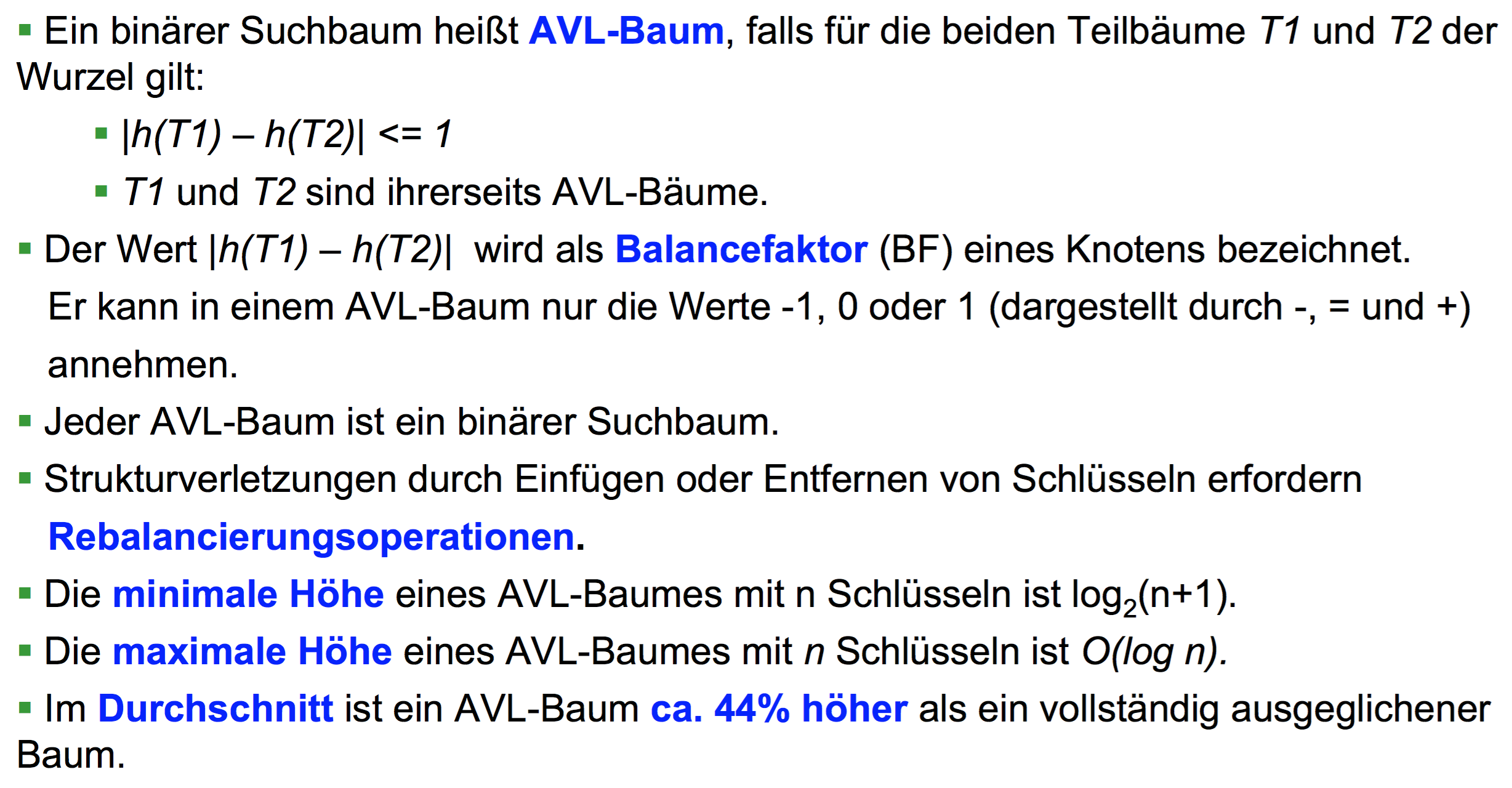 G. M. Adelson-Velskii, E. M. Landis; In: Doklady Akademii Nauk SSSR 146, S. 263-266, 1962; Englische Übersetzung in Soviet Math 3, S. 1259-1263
103
Danksagung
Die AVL-Präsentationen wurden übernommen aus:
„Informatik II“ (Kapitel: Balancierte Bäume) gehalten von Martin Wirsing an der LMU http://www.pst.ifi.lmu.de/lehre/SS06/infoII/
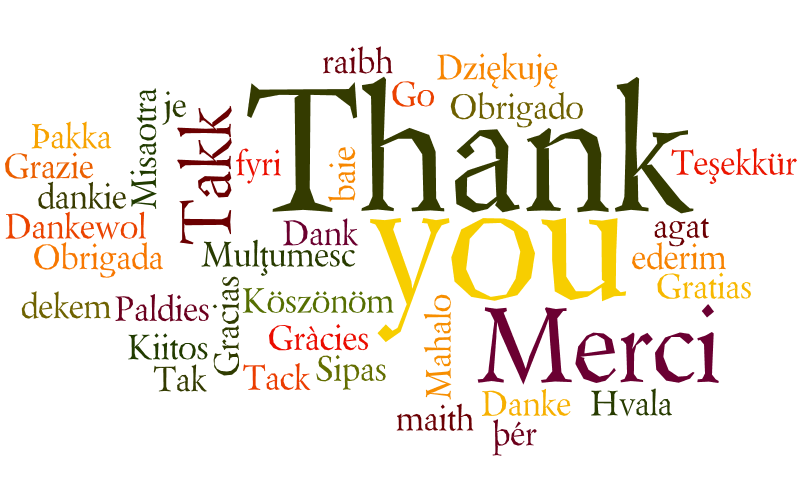 104
Einfügen in AVL-Baum
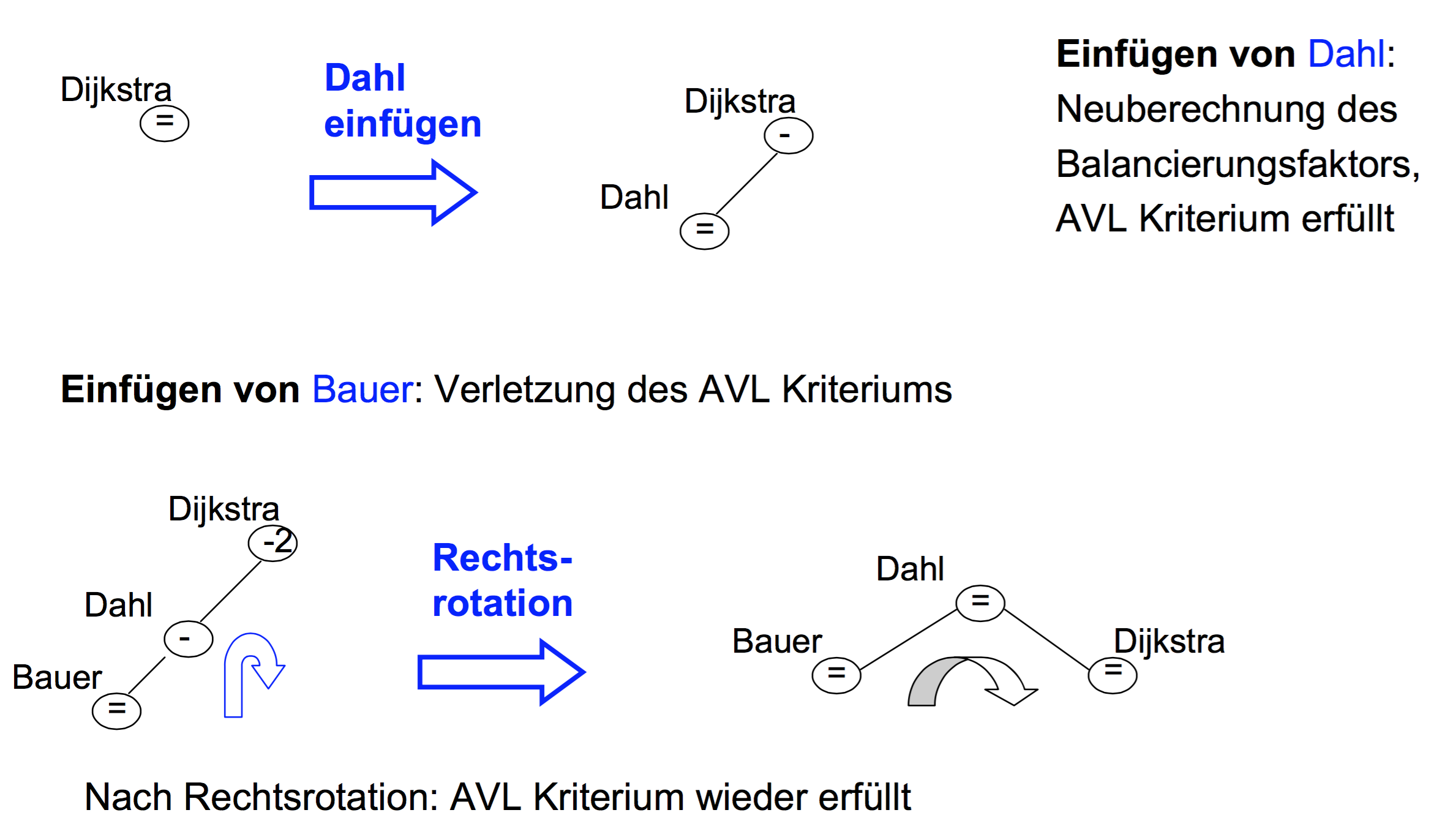 http://www.pst.ifi.lmu.de/lehre/SS06/infoII/
105
Einfügen in AVL-Baum
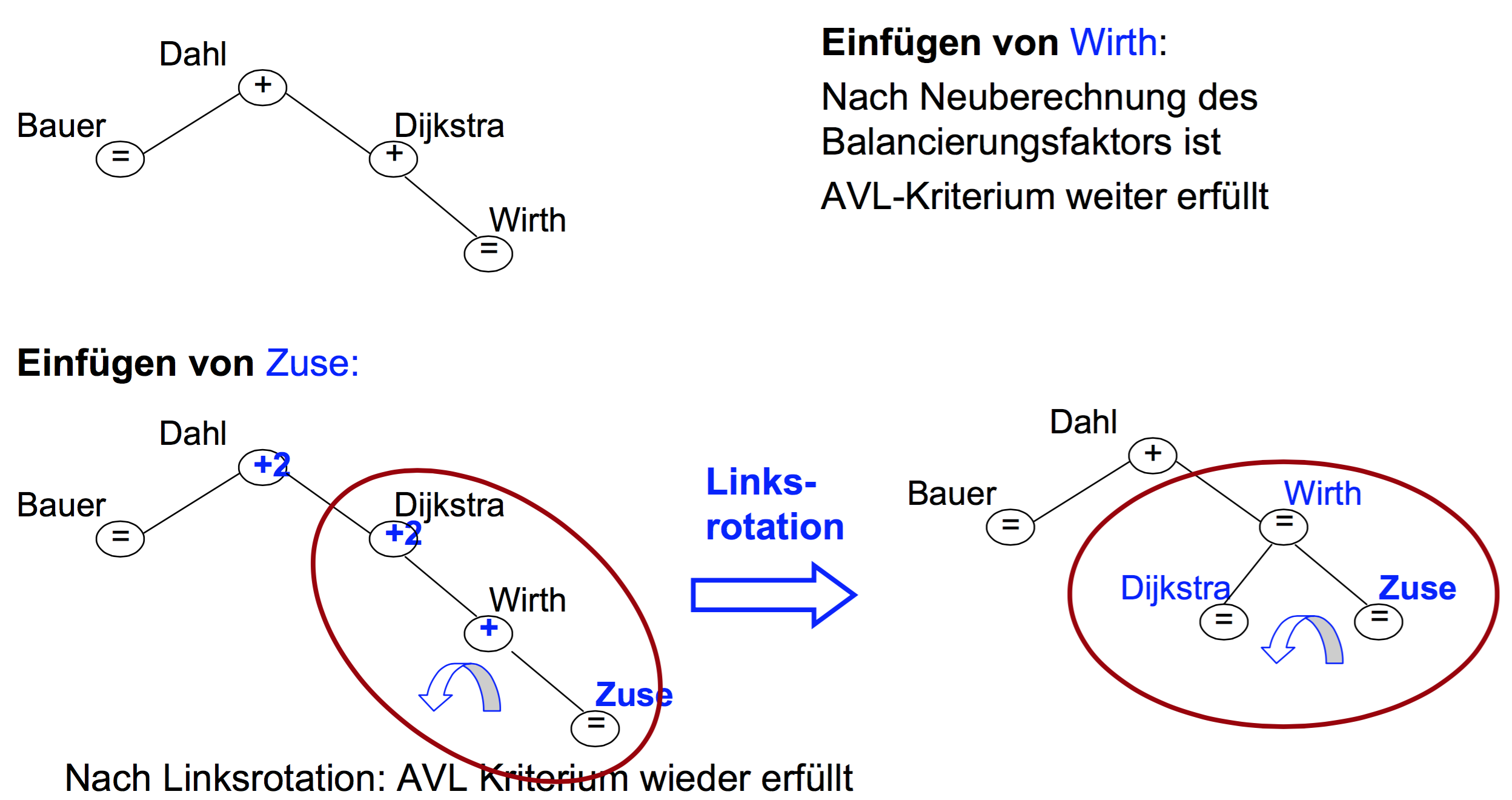 http://www.pst.ifi.lmu.de/lehre/SS06/infoII/
106
Einfügen in AVL-Baum
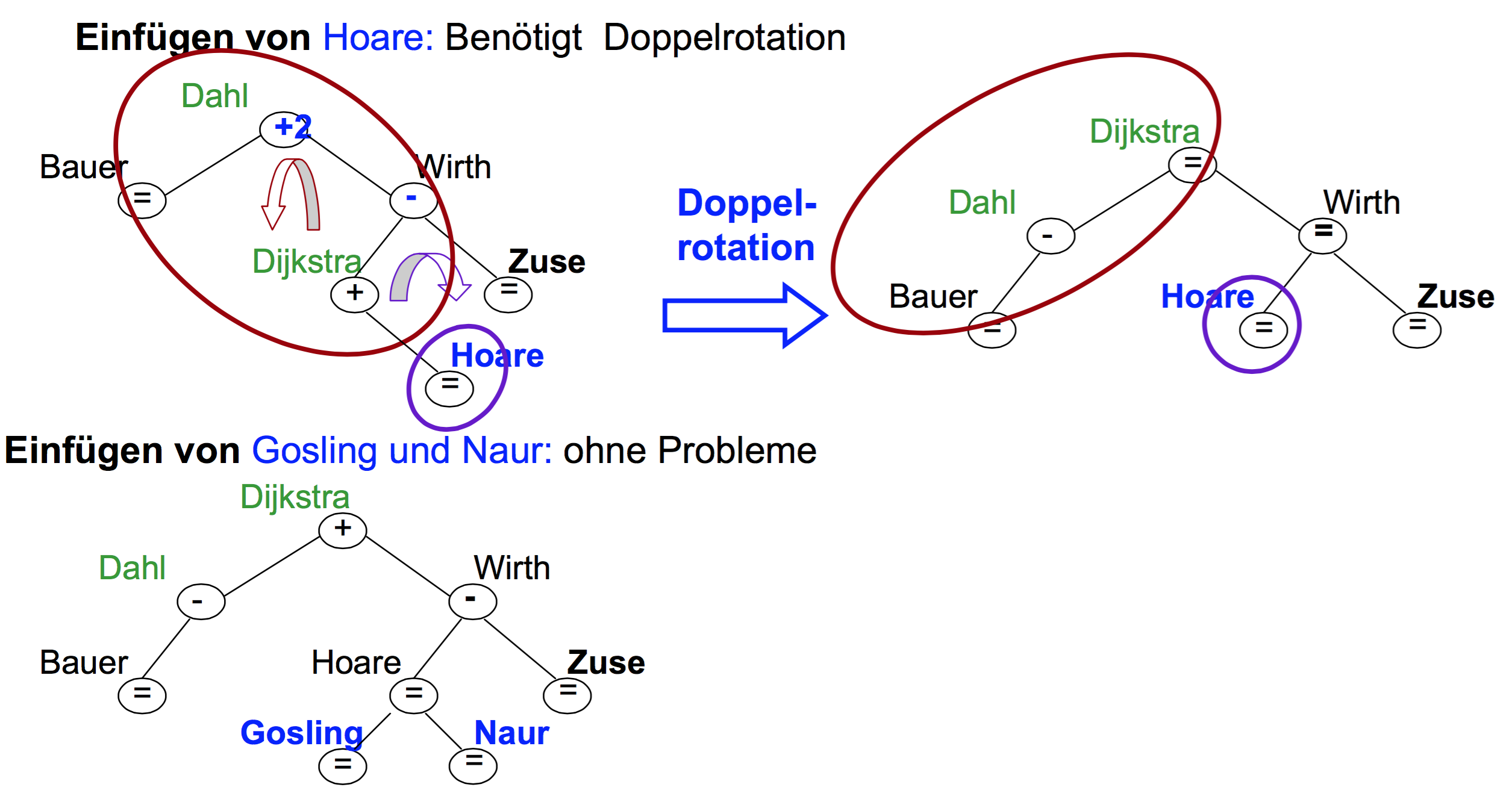 http://www.pst.ifi.lmu.de/lehre/SS06/infoII/
107
Einfügen in AVL-Baum
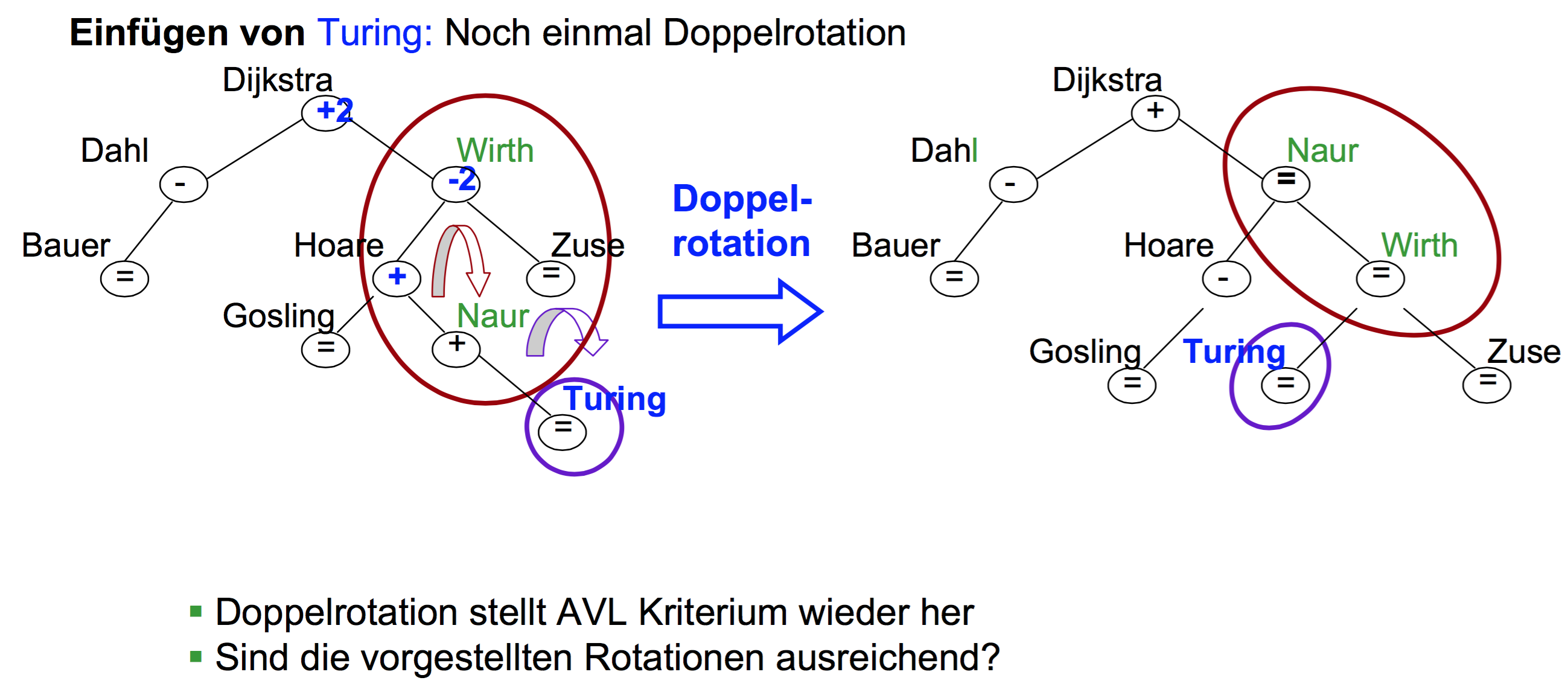 http://www.pst.ifi.lmu.de/lehre/SS06/infoII/
108
Anwendungsstelle der Rotation
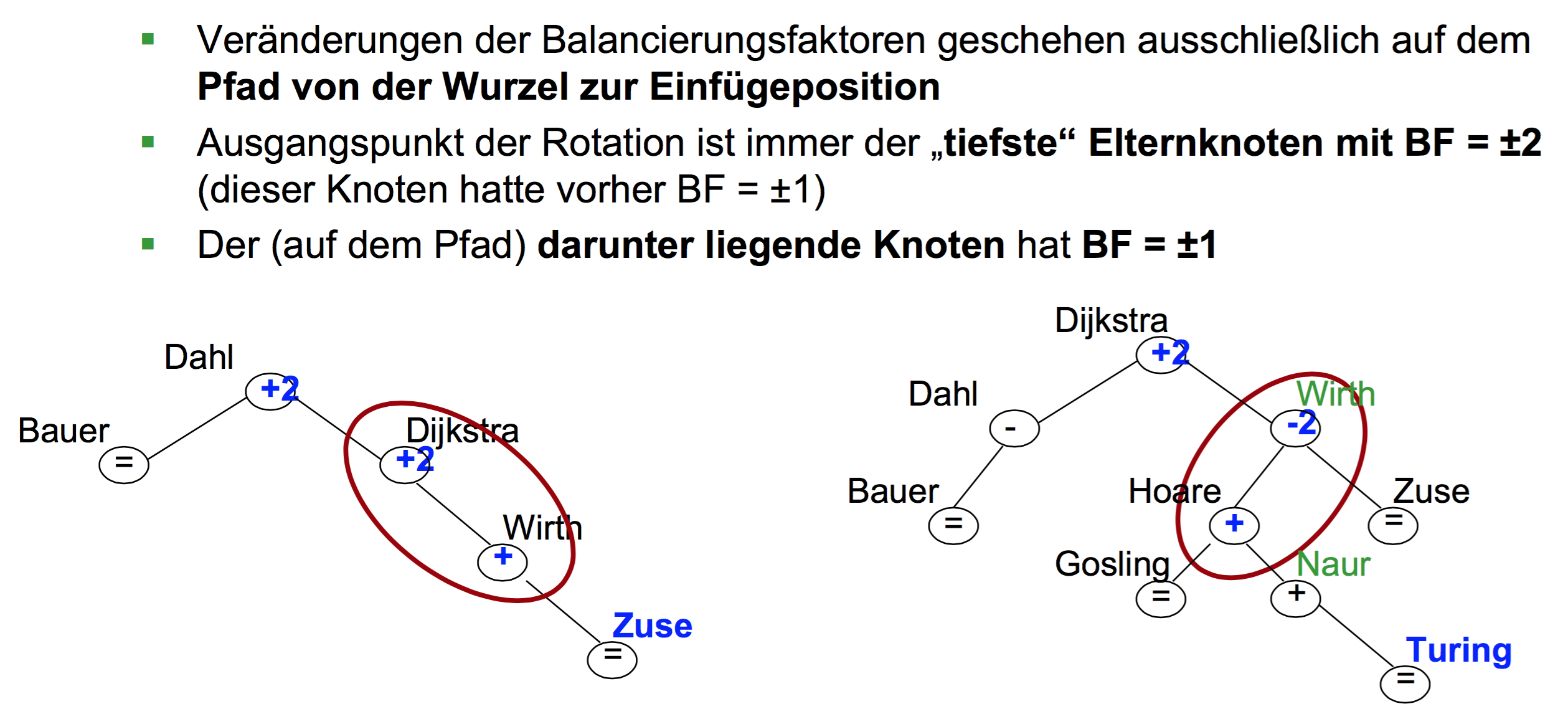 http://www.pst.ifi.lmu.de/lehre/SS06/infoII/
109
Rotationstypen
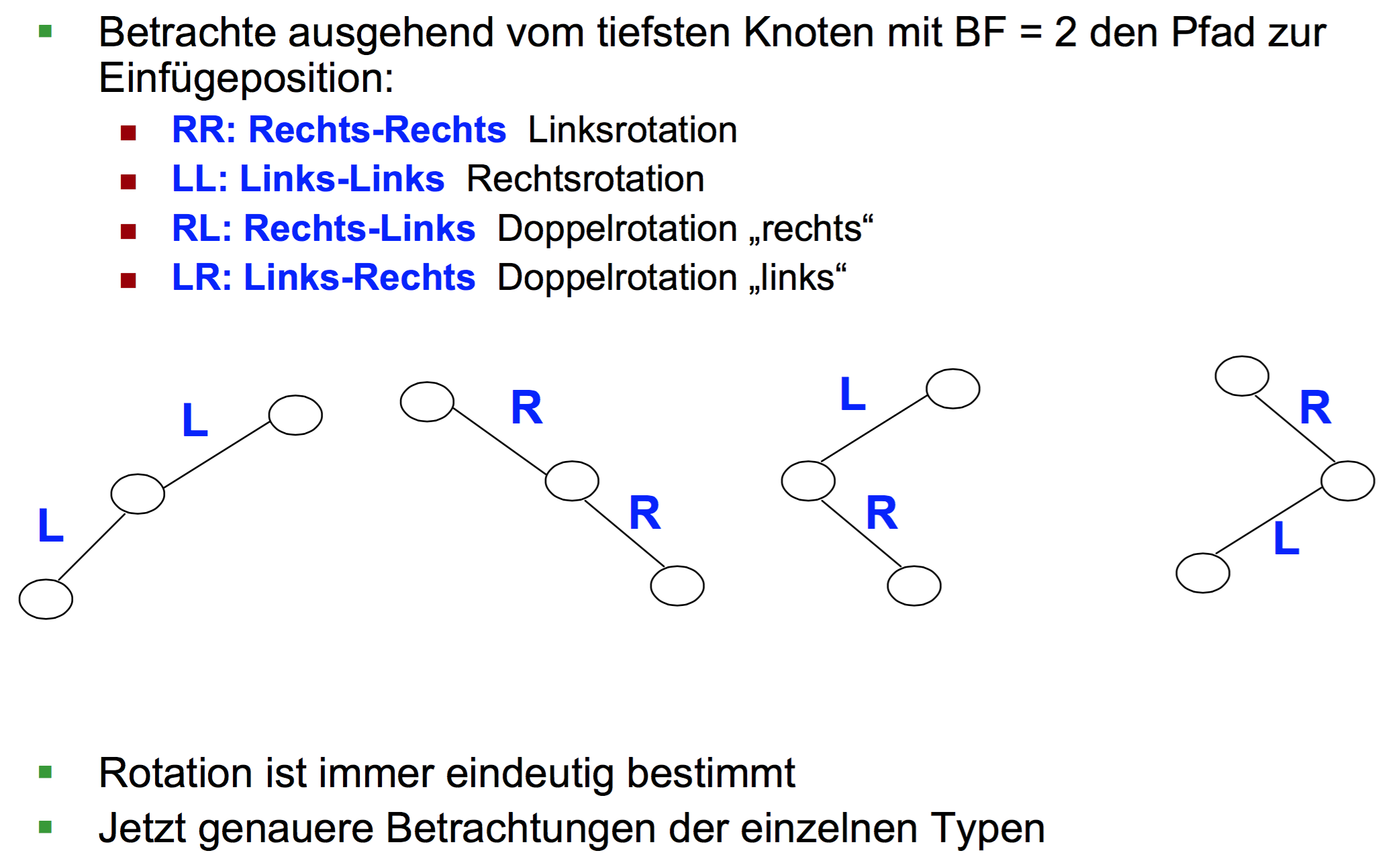 110
Typ RR: Linksrotation
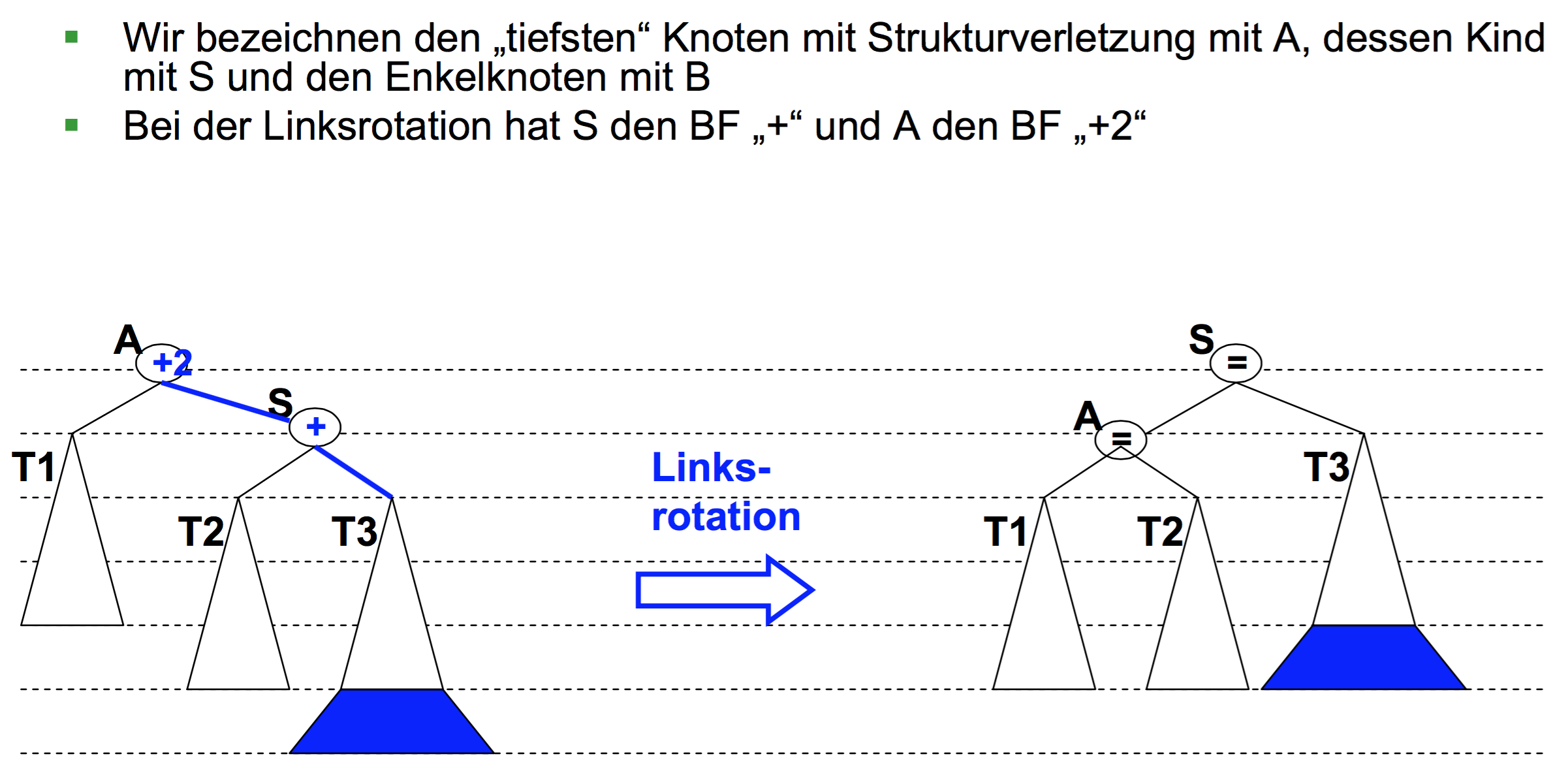 http://www.pst.ifi.lmu.de/lehre/SS06/infoII/
111
Typ LL: Rechtsrotation
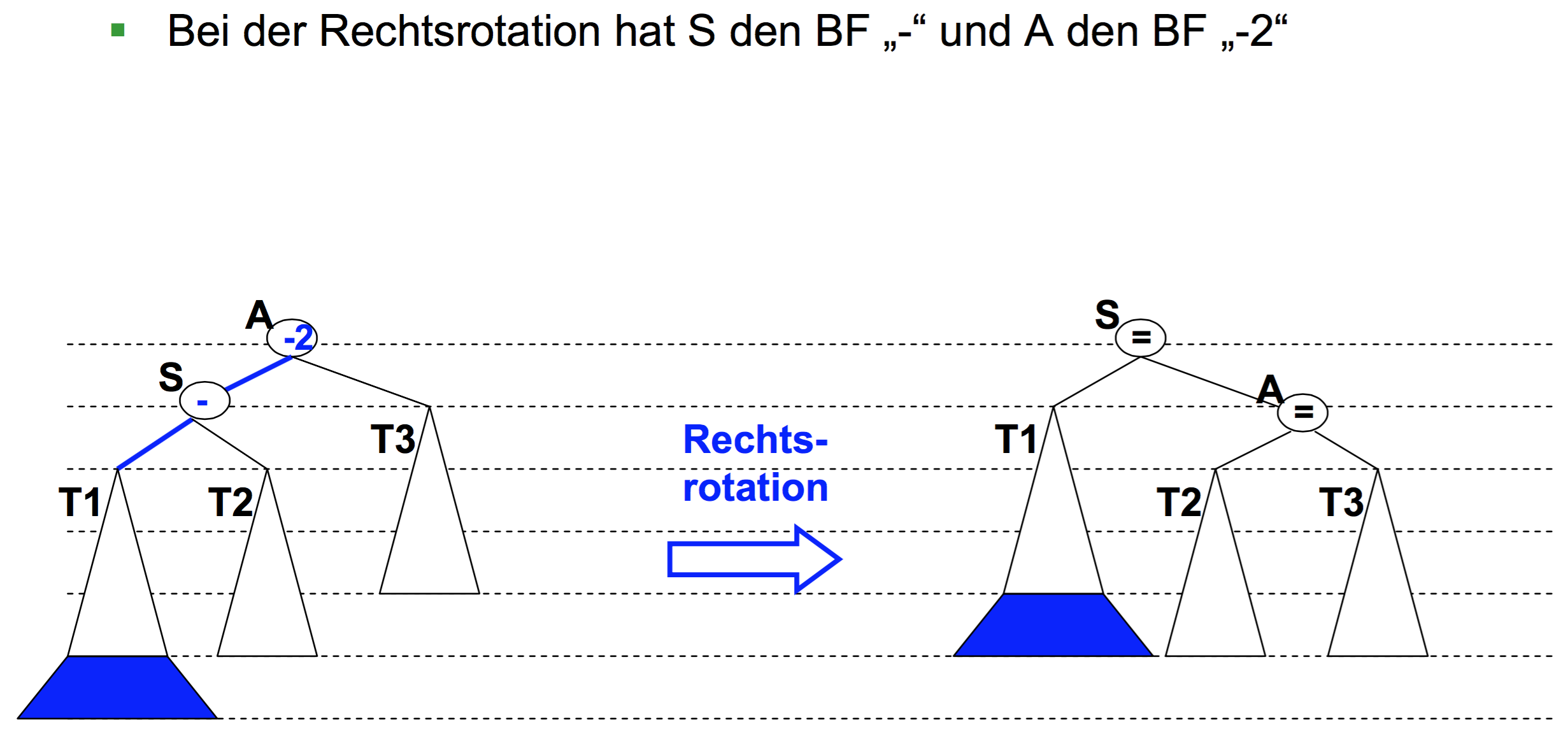 http://www.pst.ifi.lmu.de/lehre/SS06/infoII/
112
Typ RL: Doppelrotation
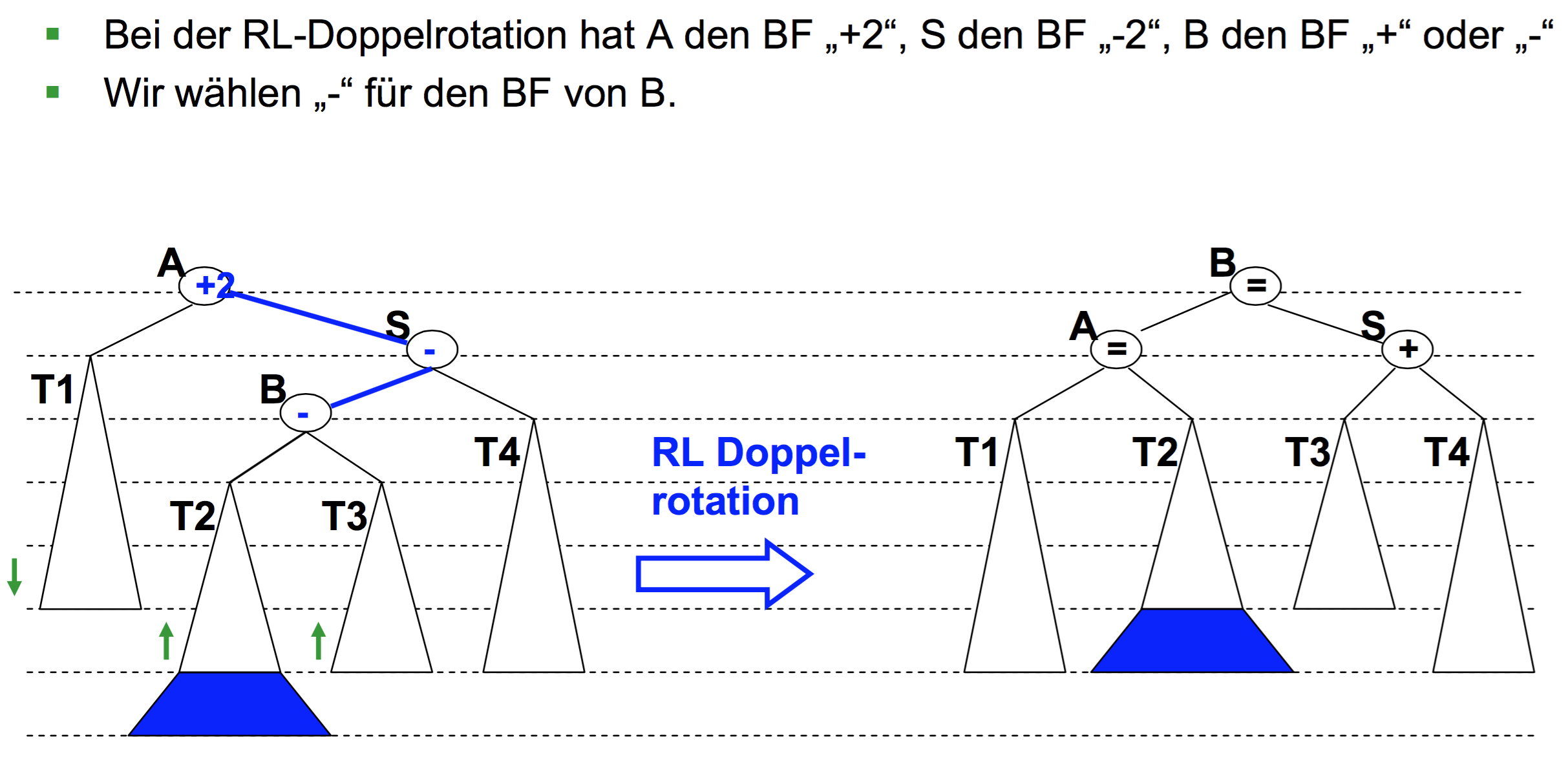 http://www.pst.ifi.lmu.de/lehre/SS06/infoII/
113
Typ LR: Doppelrotation
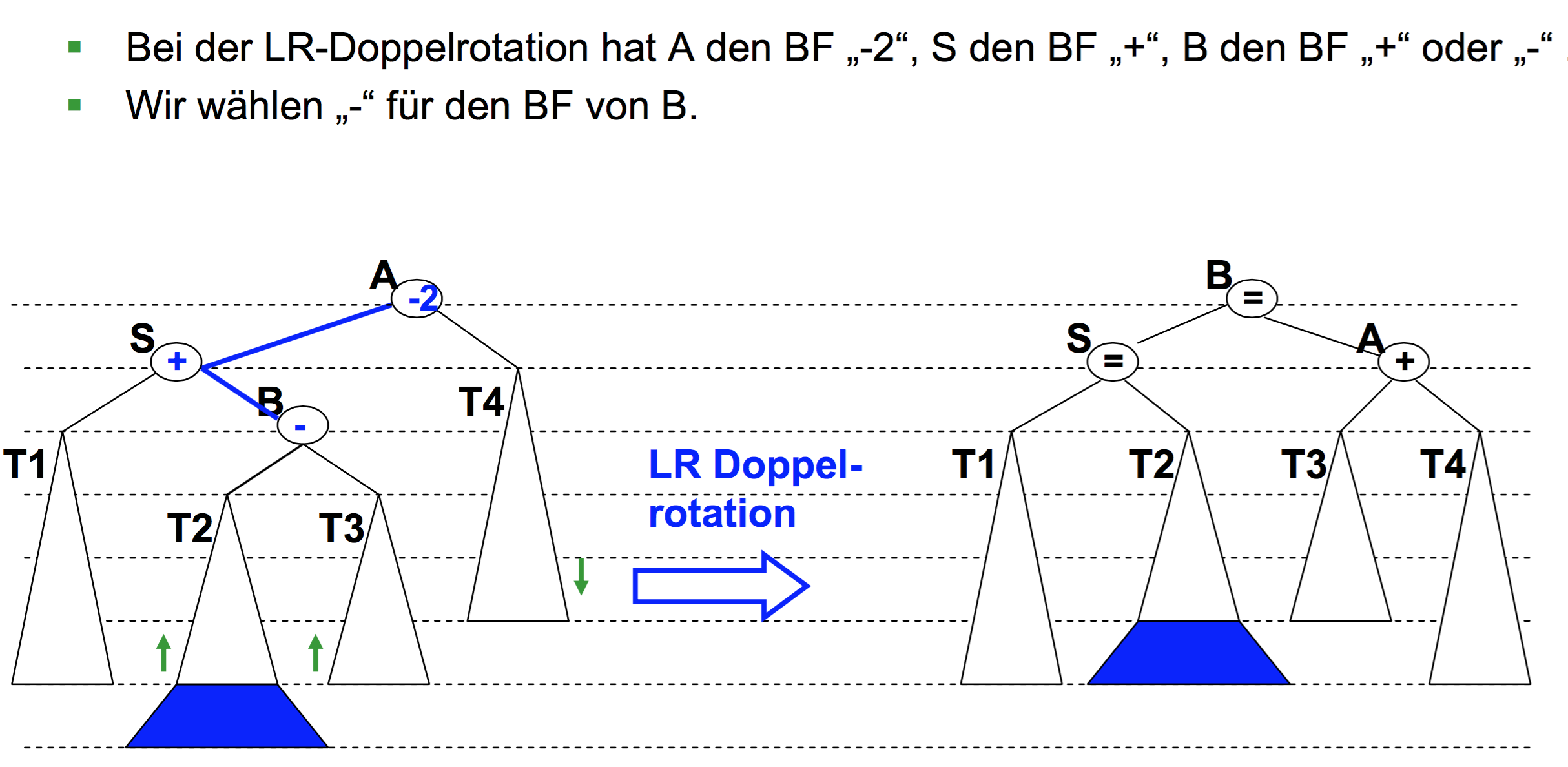 http://www.pst.ifi.lmu.de/lehre/SS06/infoII/
114
Typ LR: Doppelrotation
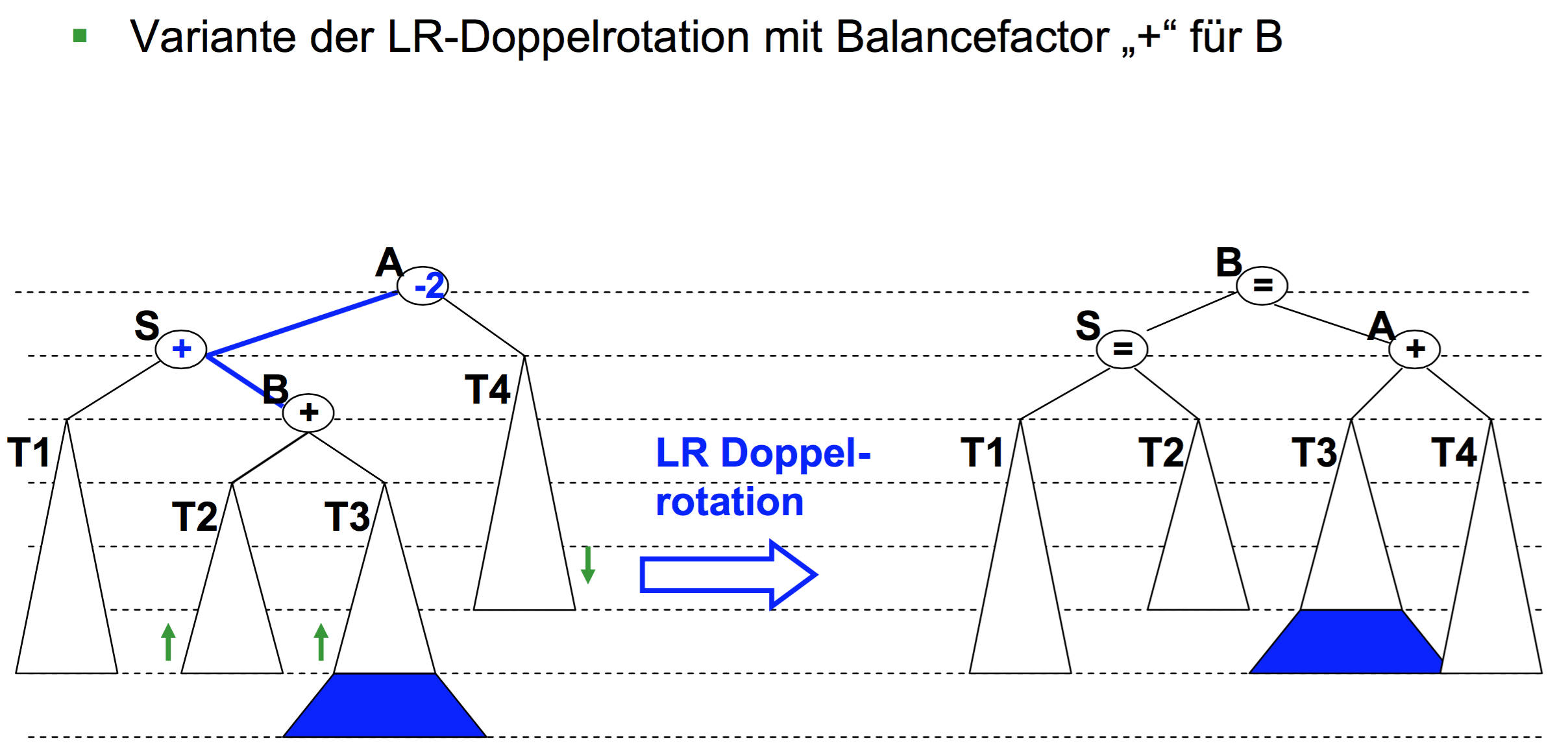 http://www.pst.ifi.lmu.de/lehre/SS06/infoII/
115
Löschen von Knoten in AVL-Bäumen
Löschen erfolgt wie bei Suchbäumen und kann (wie das Einfügen) zu Strukturverletzungen führen, die durch Rotationen ausgeglichen werden
Beim Löschen genügt nicht immer eine einzige Rotation oder Doppelrotation
Im schlechtesten Fall muss auf dem Suchpfad bottom-up vom zu entfernenden Schlüssel bis zur Wurzel auf jedem Level eine Rotation bzw. Doppelrotation durchgeführt werden
http://www.pst.ifi.lmu.de/lehre/SS06/infoII/
116
Vergleich
AVL-Baum:
search(k): O(log n)
insert(e): O(log n)
delete(k): O(log n)
Restrukturierungen: 
insert(e): max. 1
delete(k): max. log n

Splay-Baum:
search: ≈O(log n) amort.
insert: O(log n) 
delete: O(log n)
Rot-Schwarz-Baum:
search(k): O(log n)
insert(e): O(log n)
delete(k): O(log n)
Restrukturierungen: 
insert(e): max. 1
delete(k): max. 2
Wann welche Repräsentation nehmen?
117